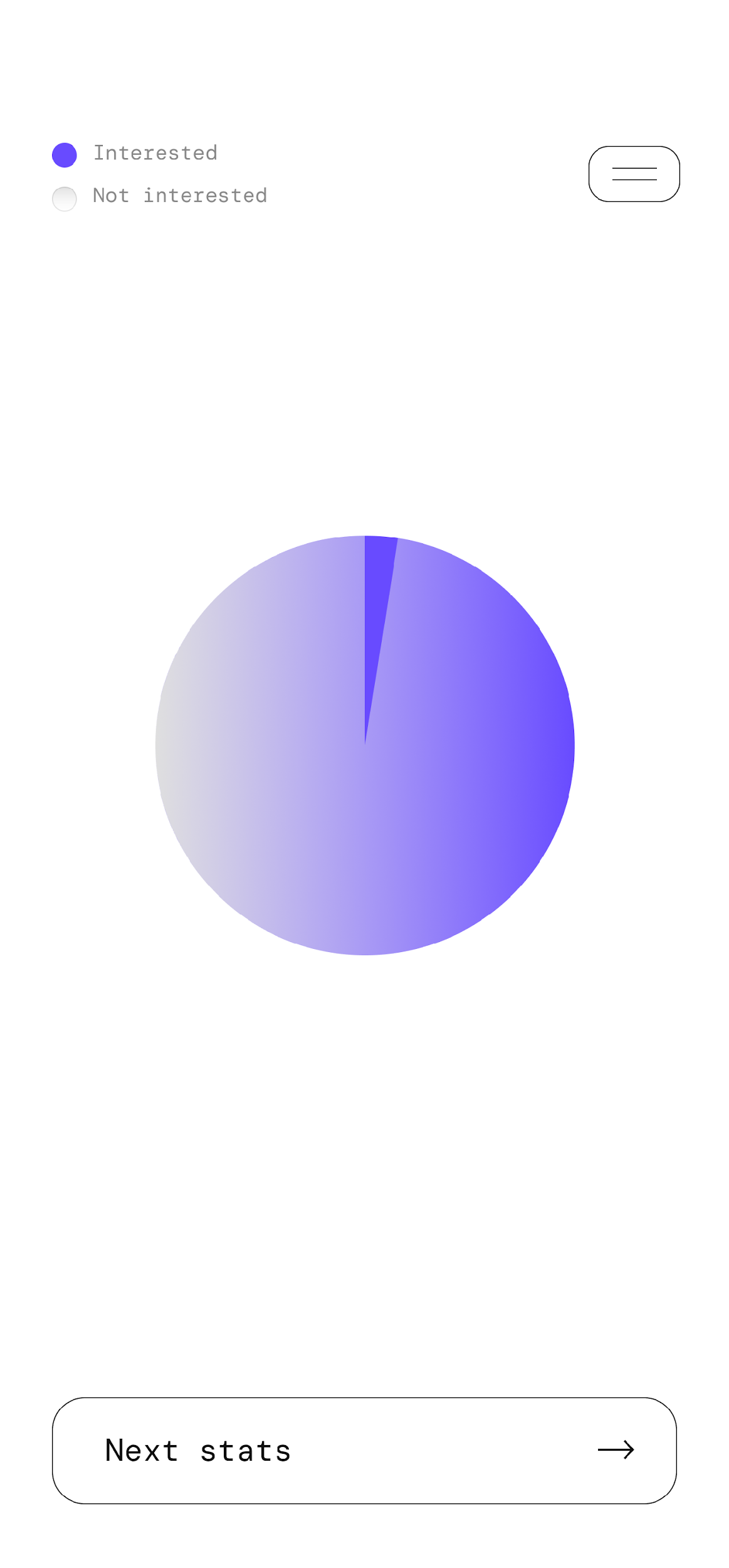 Creator name
March 15, 2024
Video
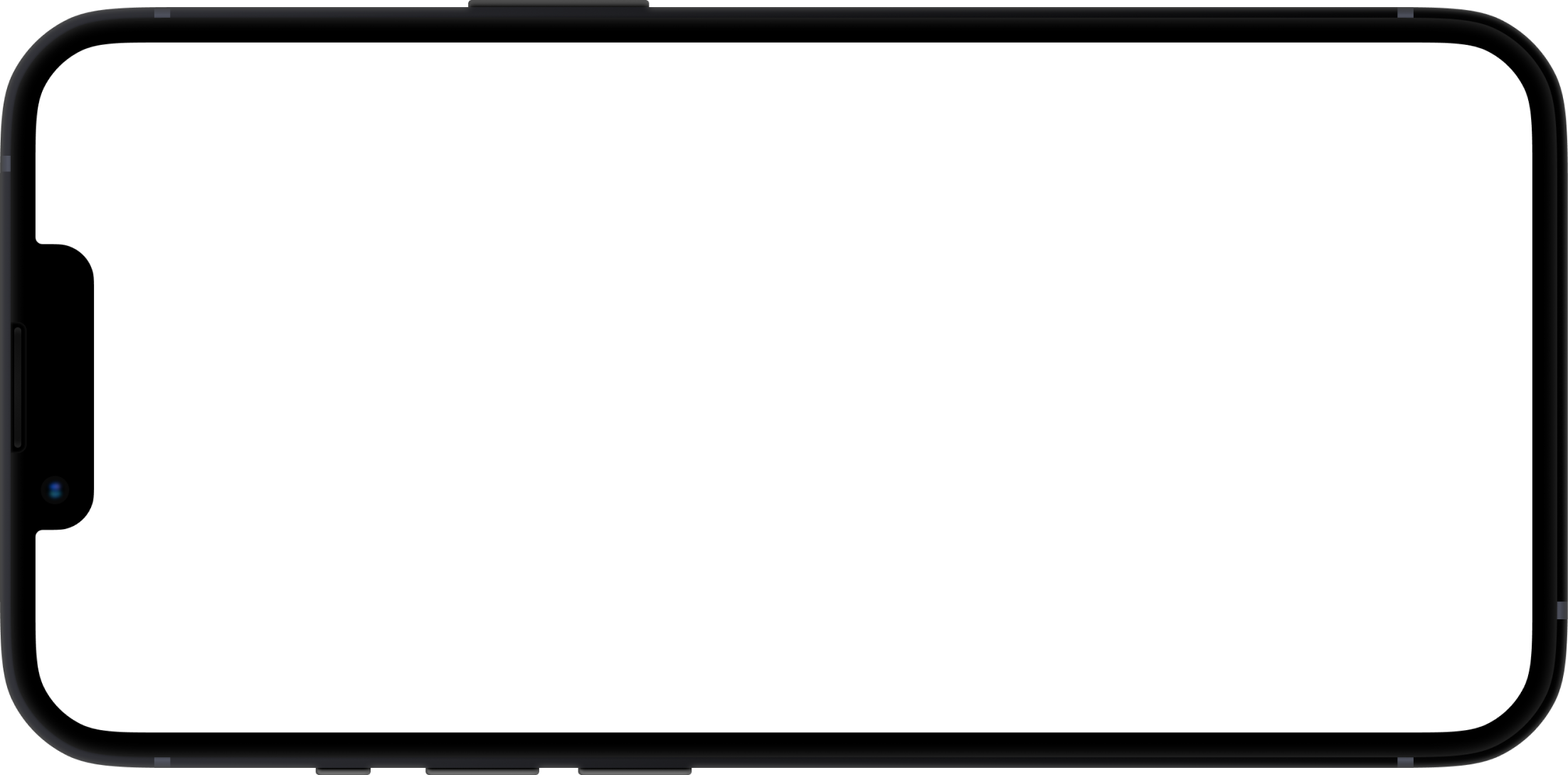 Pitch Deck
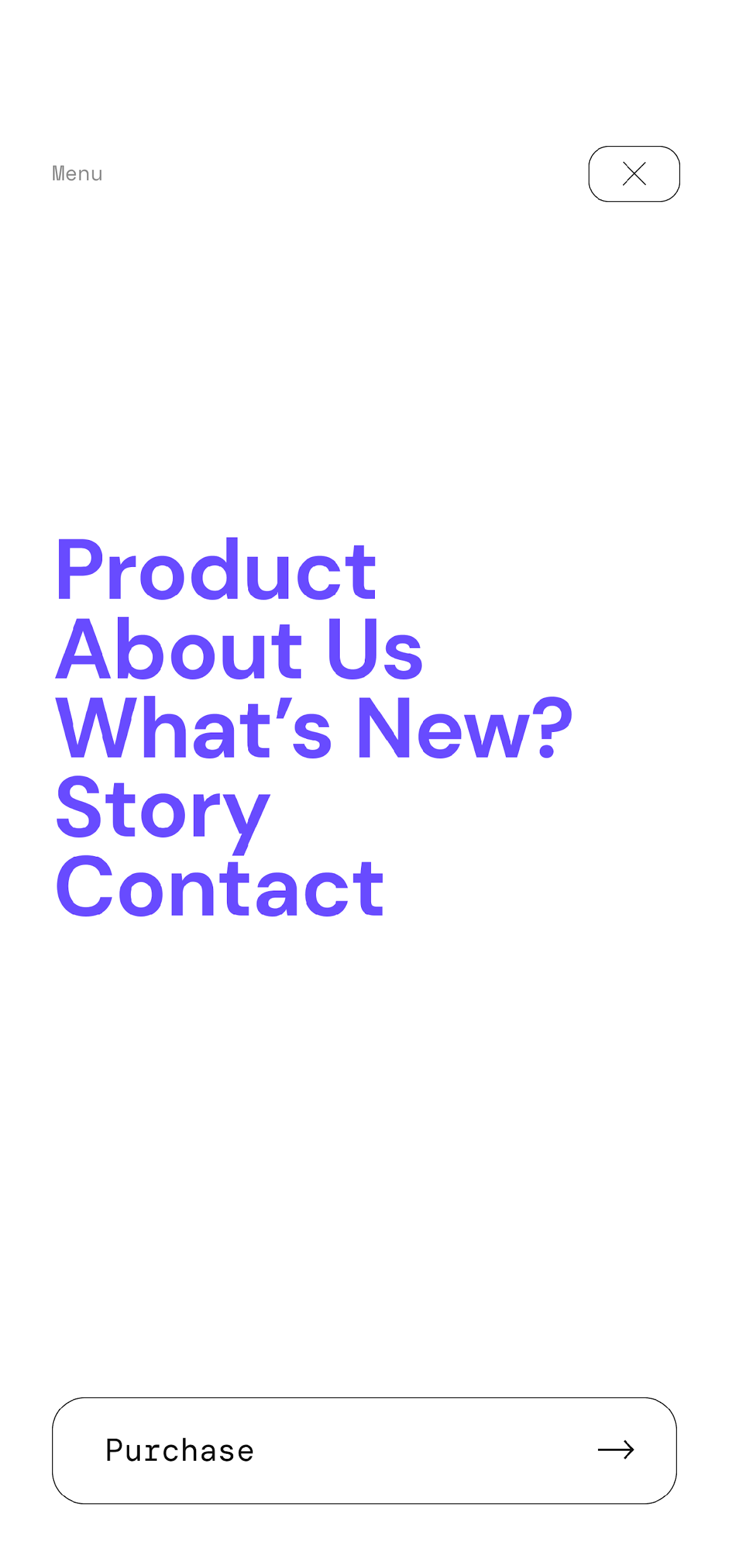 20/04/2024
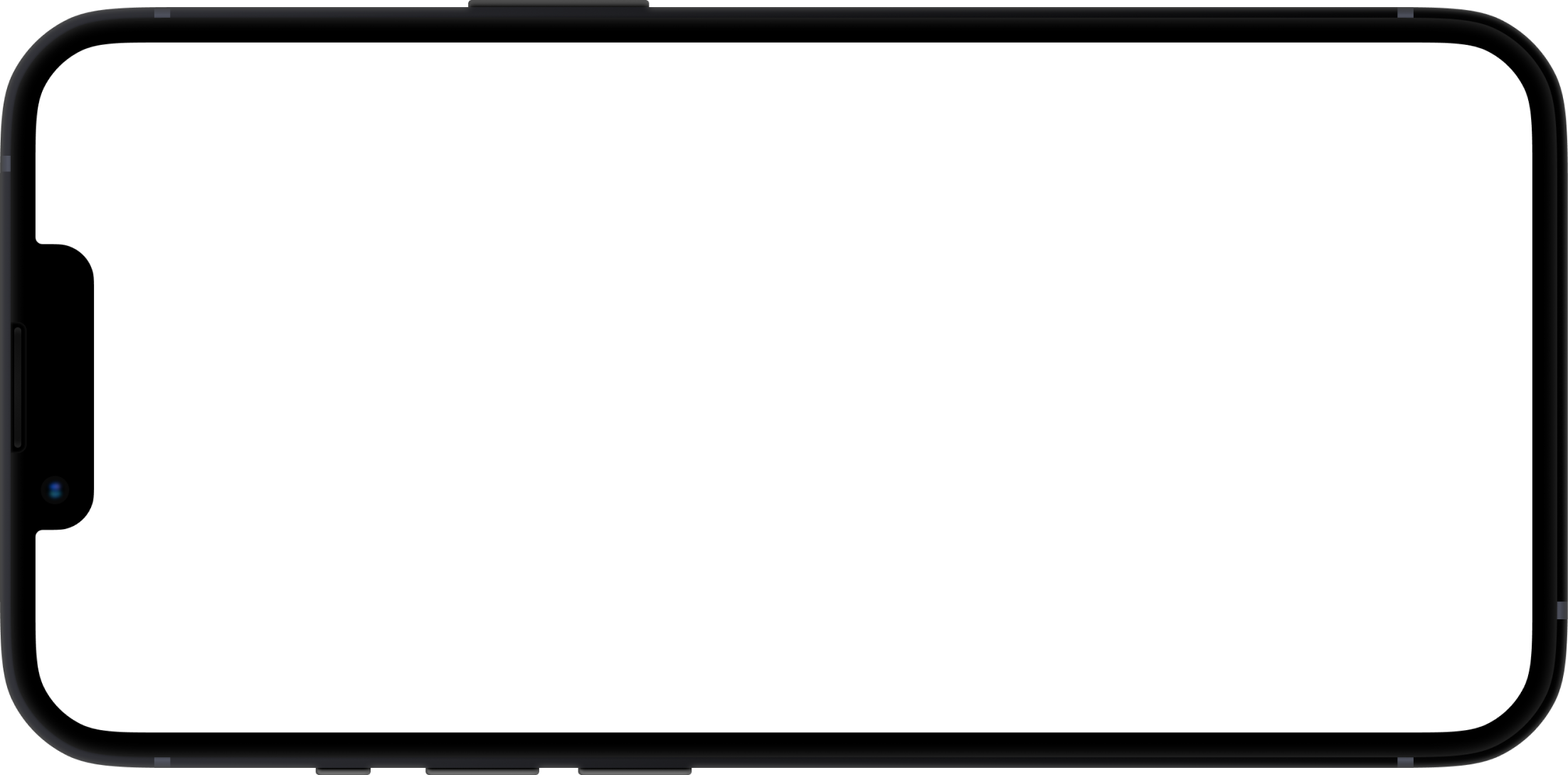 Introduction
Who you are, your background, and your passion for content creation.
Define the purpose and values that drive your content creation journey.
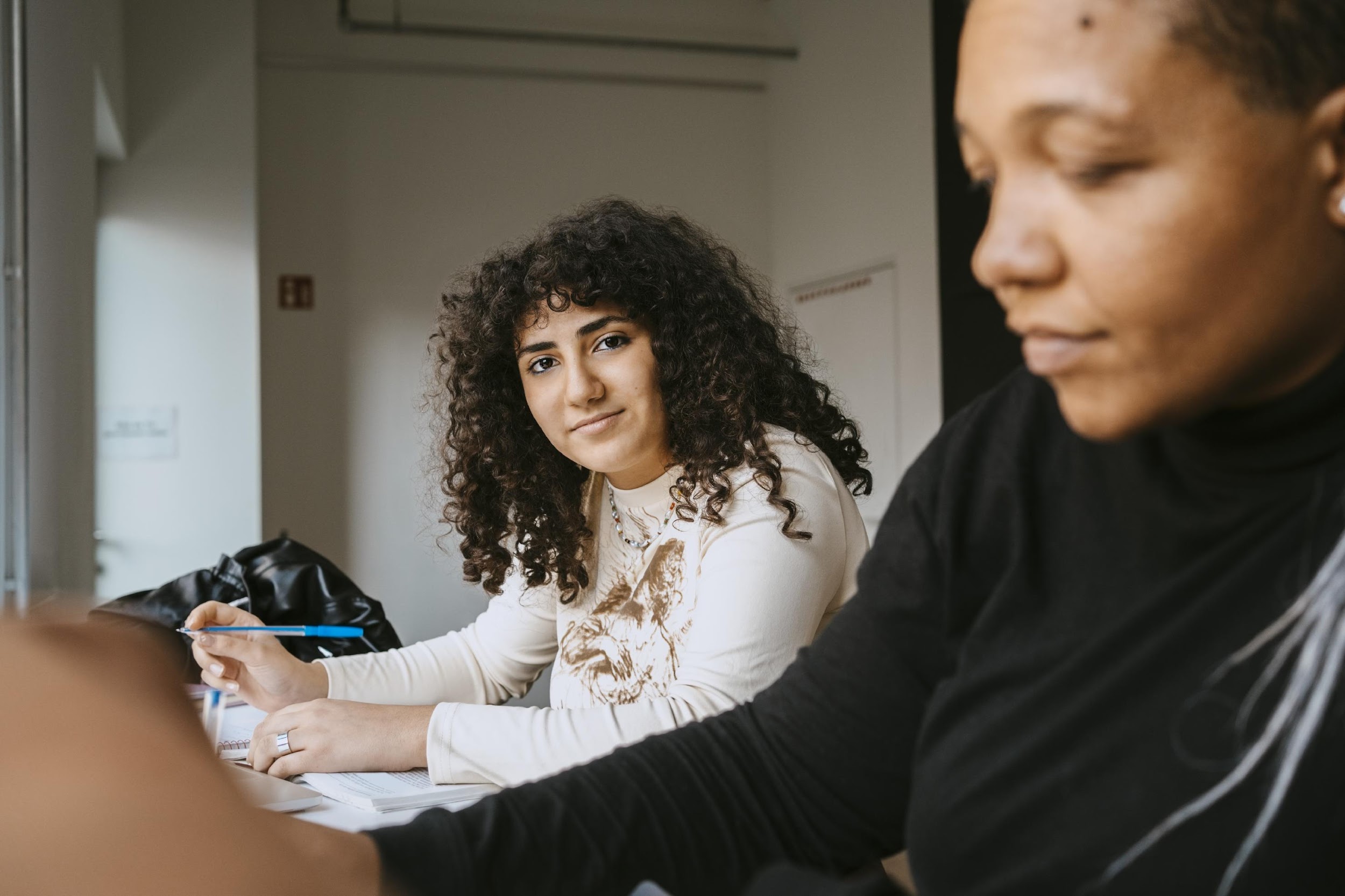 Competitive advantages
Highlight your Unique Value Proposition
What makes your content stand out? 
What unique perspective or skills do you bring to the table?
02
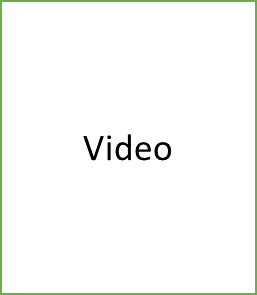 Portfolio
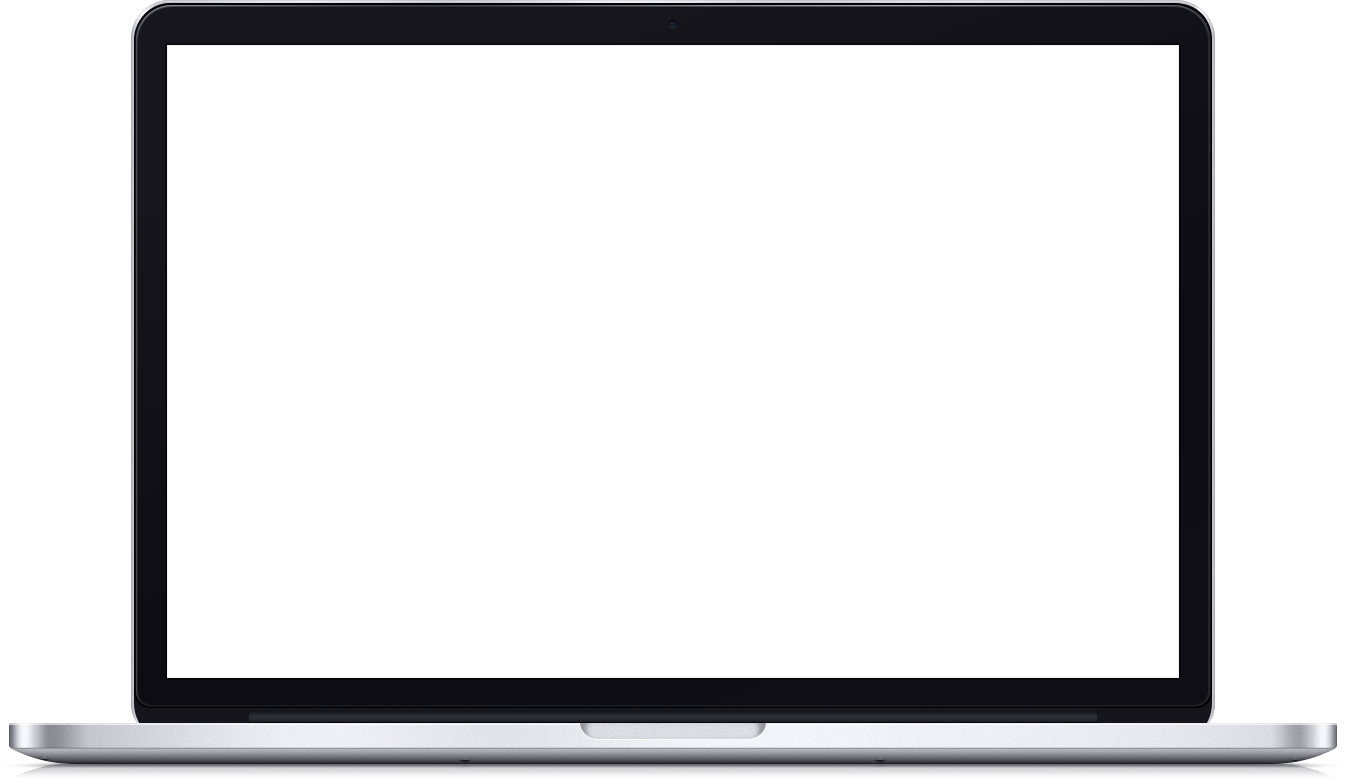 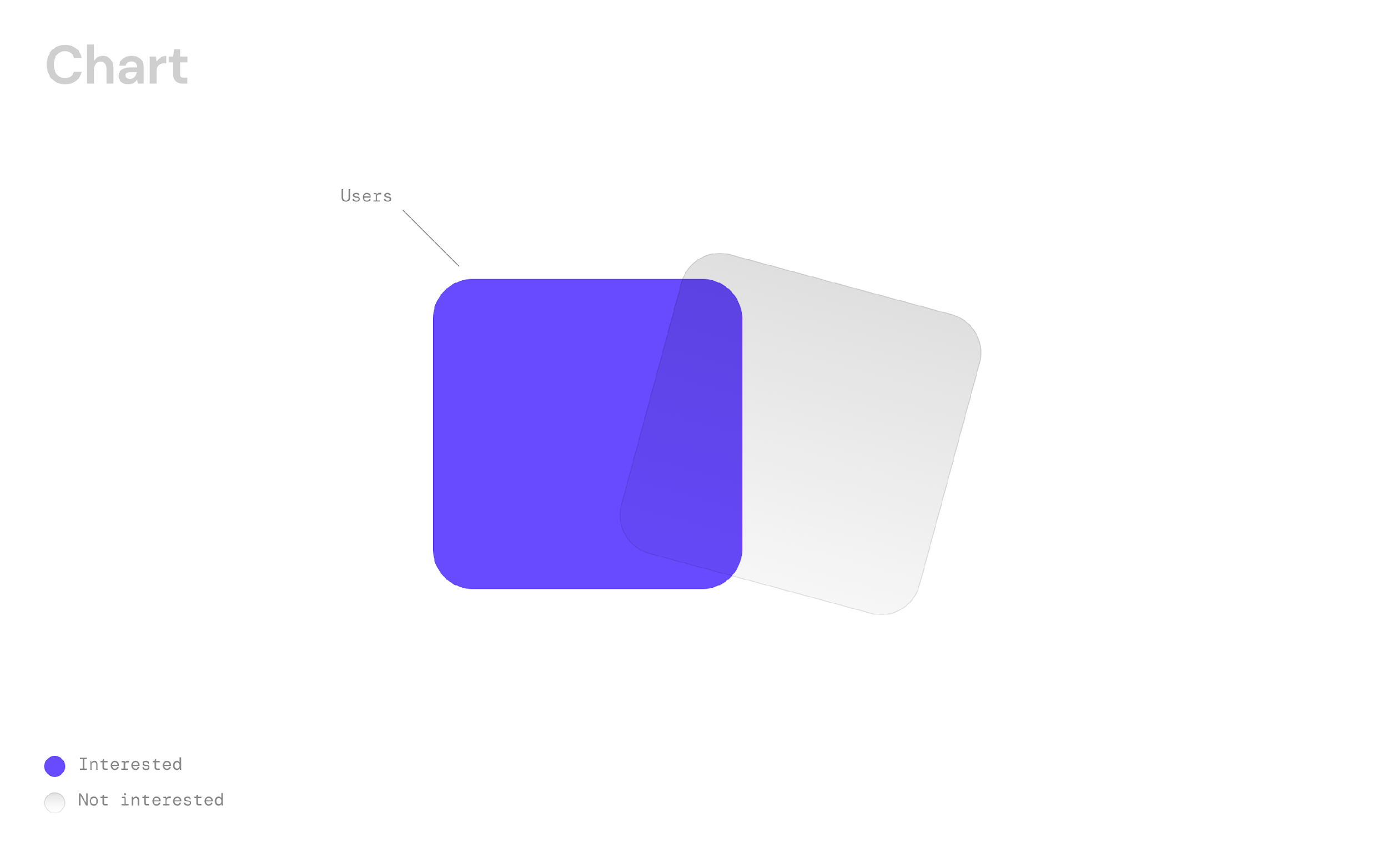 Followers:
Change the image
Engagement
Achievements
Showcase snippets or thumbnails of your best and diverse works.
Include stats: Impressions, engagement, and any notable achievements.
03
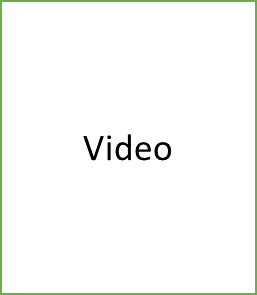 Target Audience
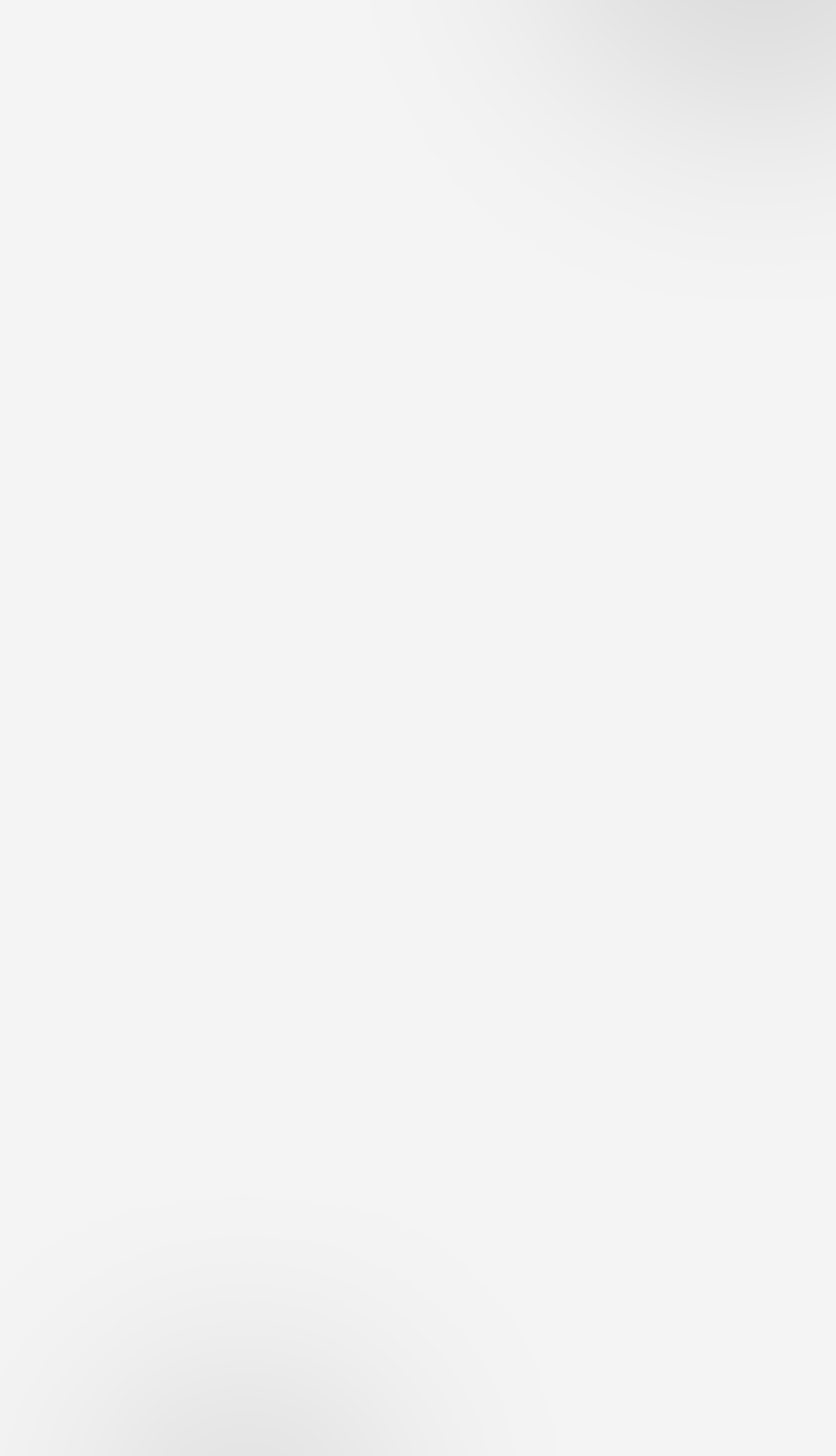 Define your target audience: Who are you creating content for?
Explain why your content resonates with this specific audience.
Back up your argument with supporting data. 
Remember: There’s strength in numbers.
33%
97%
Audience 1
Audience 2
67%
Audience 3
05
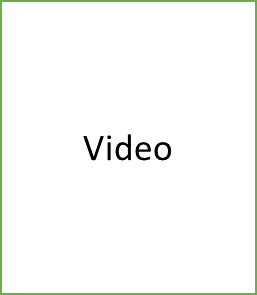 Collaborations and Partnerships
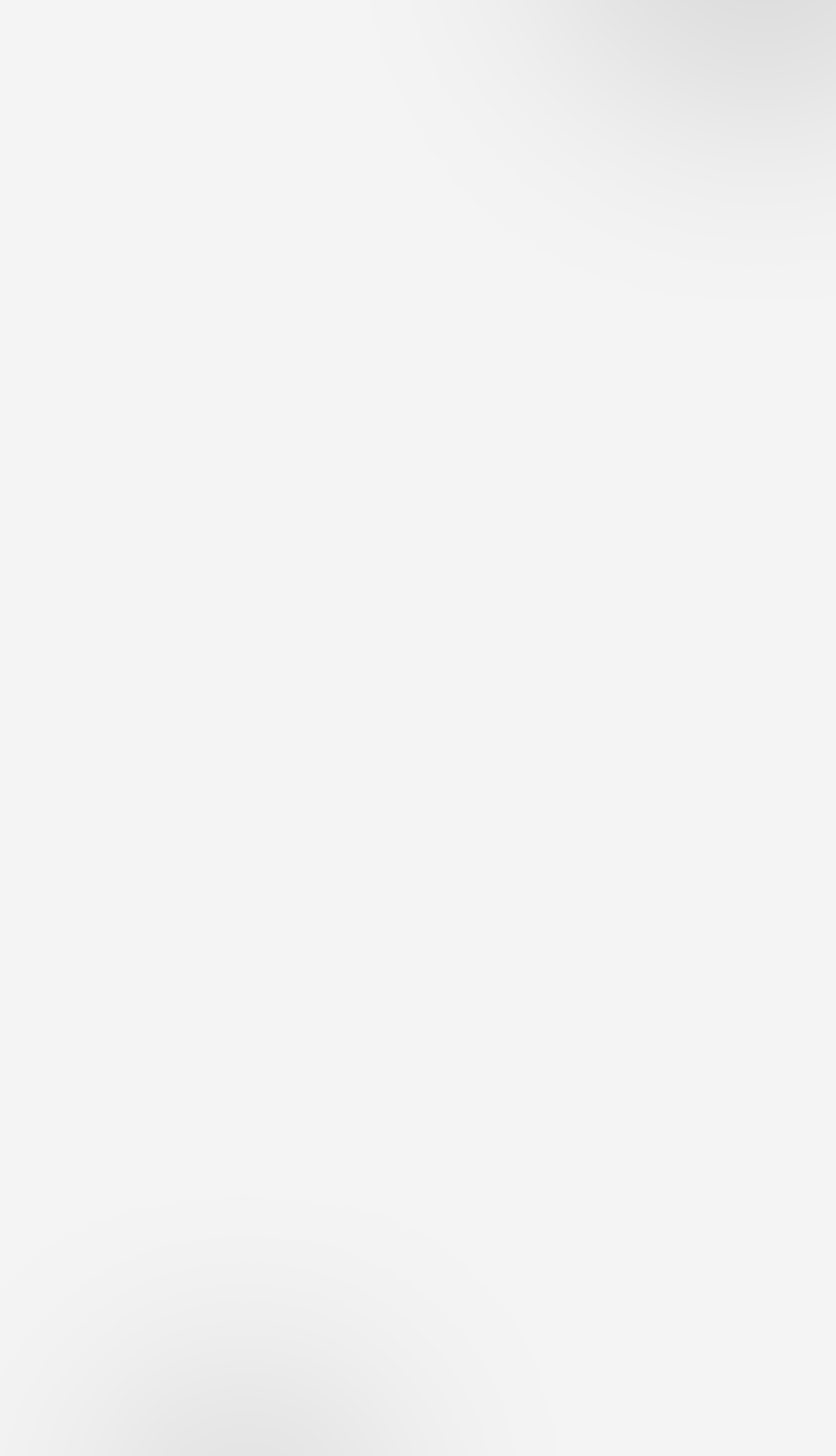 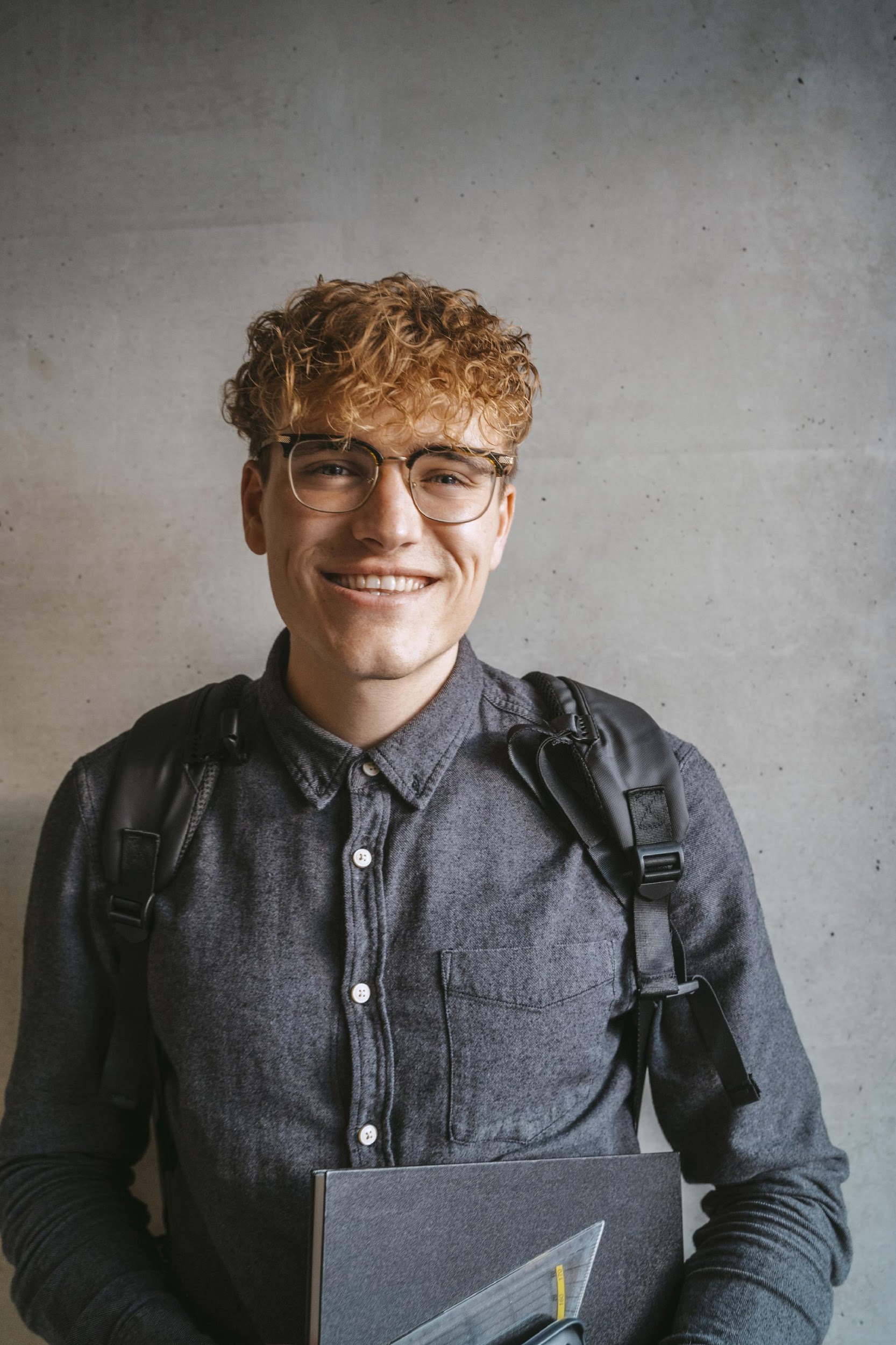 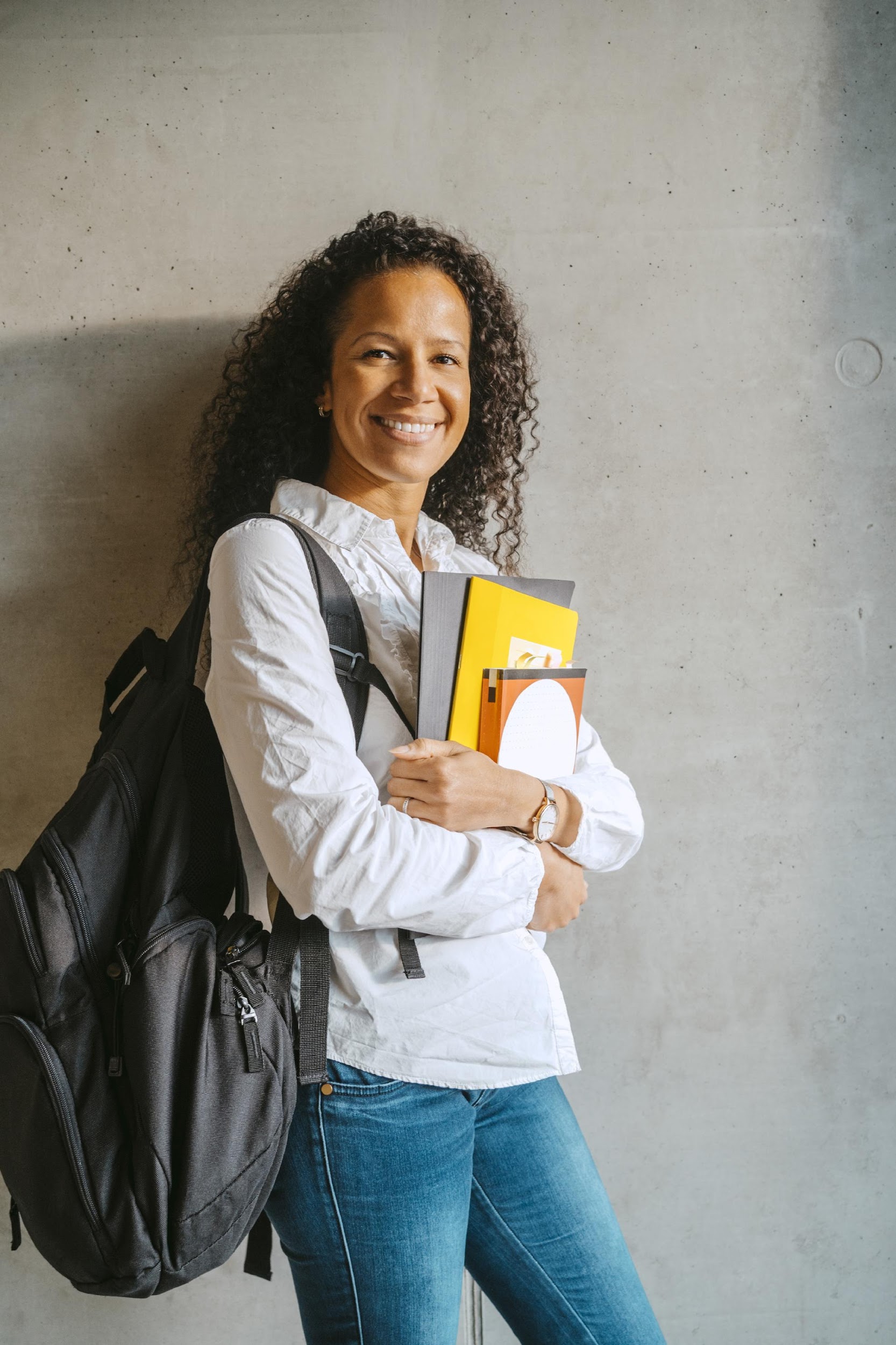 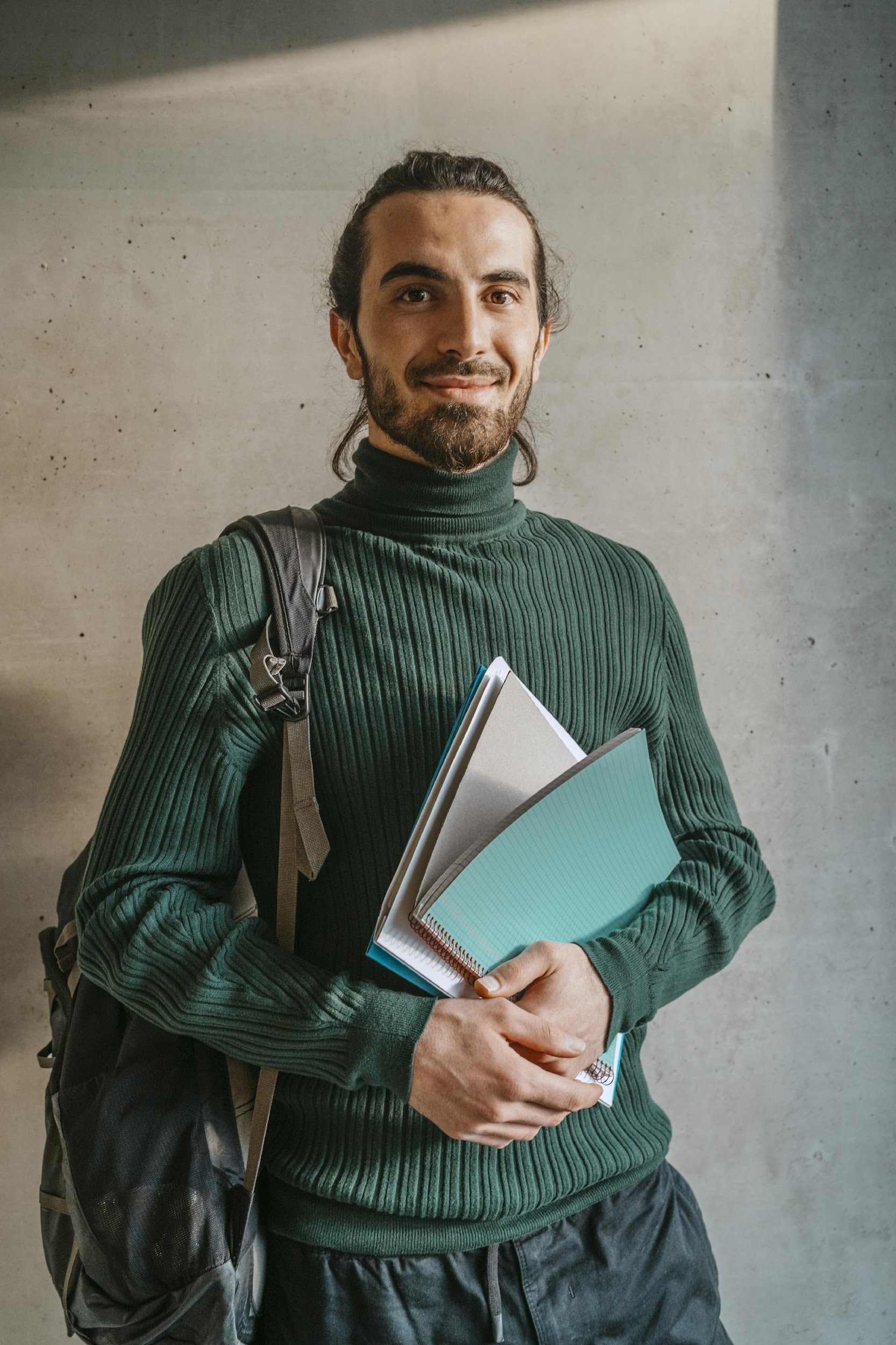 Collab 1
Collab 2
Collab 3
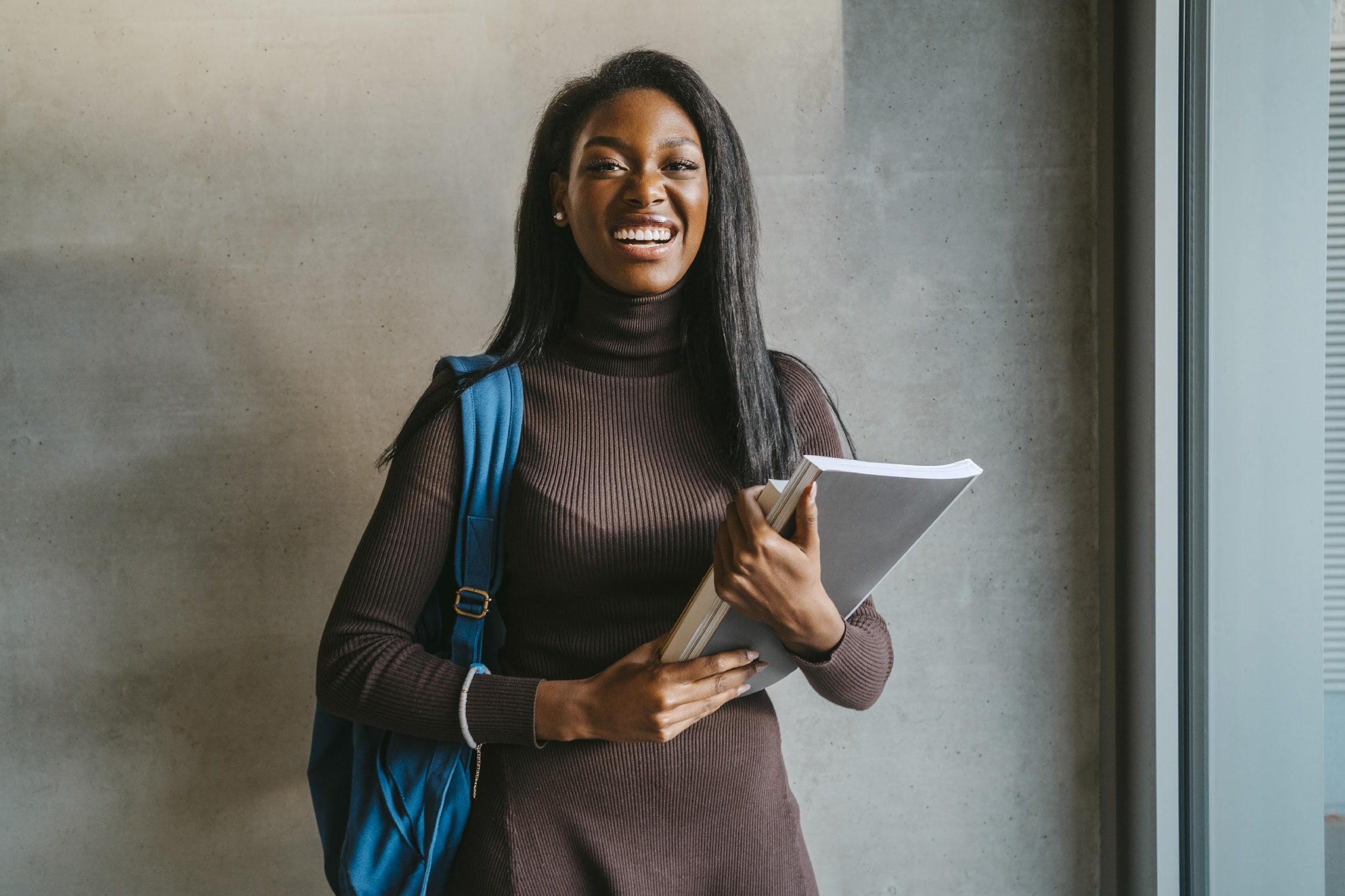 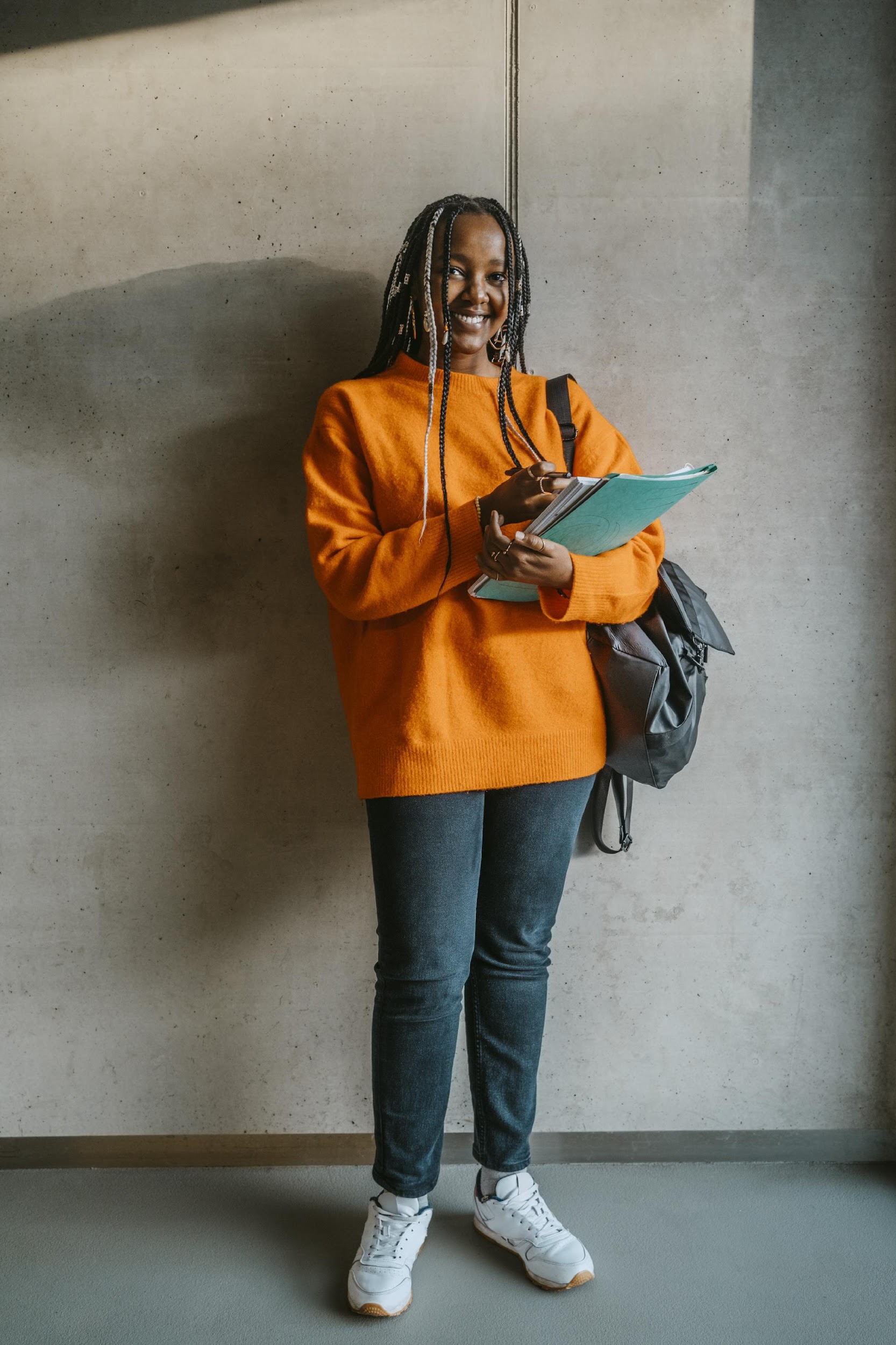 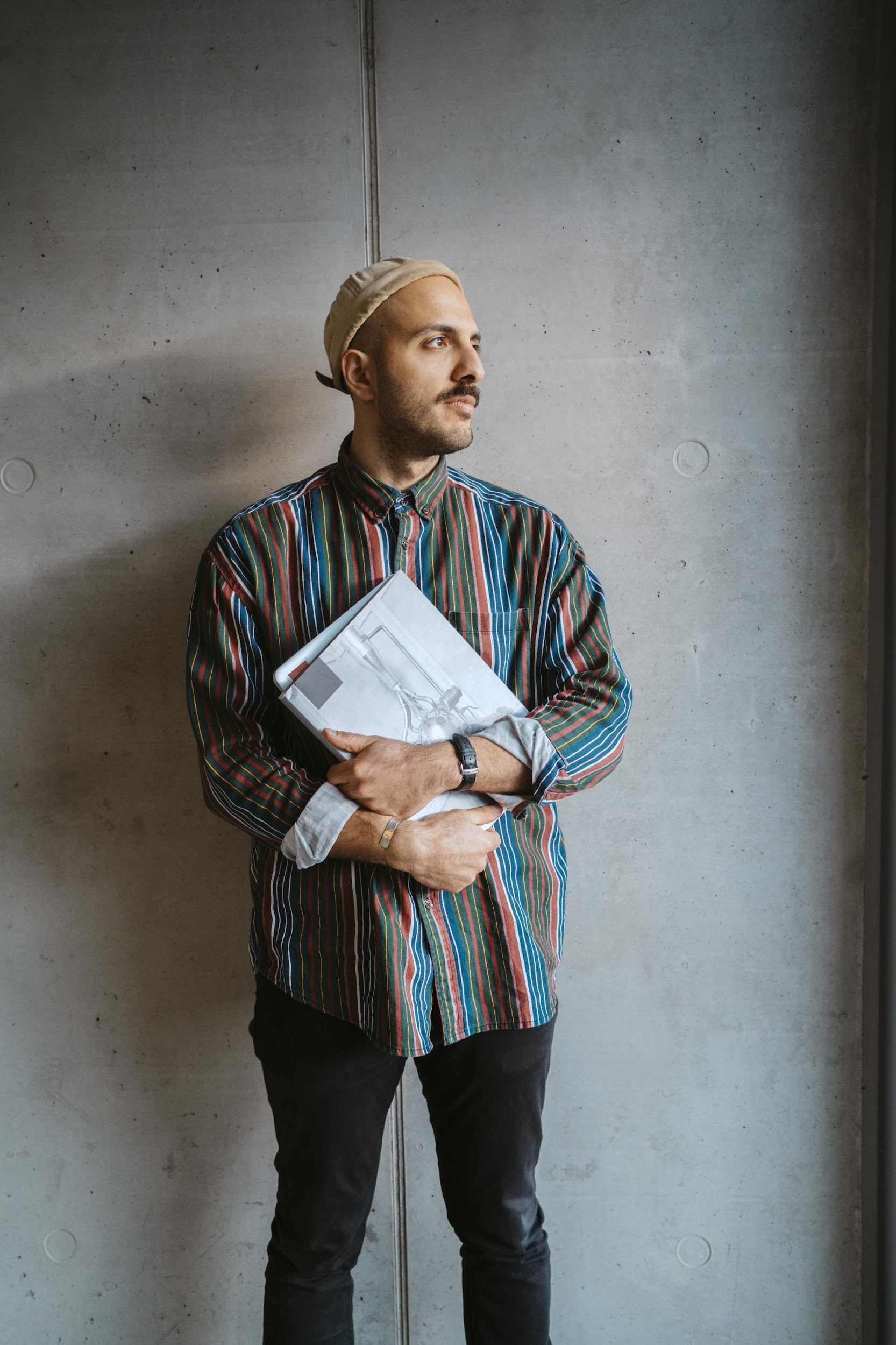 Highlight any collaborations or partnerships with brands, influencers, or industry leaders.
Showcase the impact of these collaborations on your audience and reach.
Collab 4
Collab 5
Collab 6
06
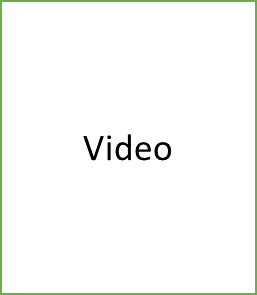 Monetization Strategy
Add your charging packages
Package 1
Package 2
Package 3
06
Book A Meeting
Add Calendly Meeting Link
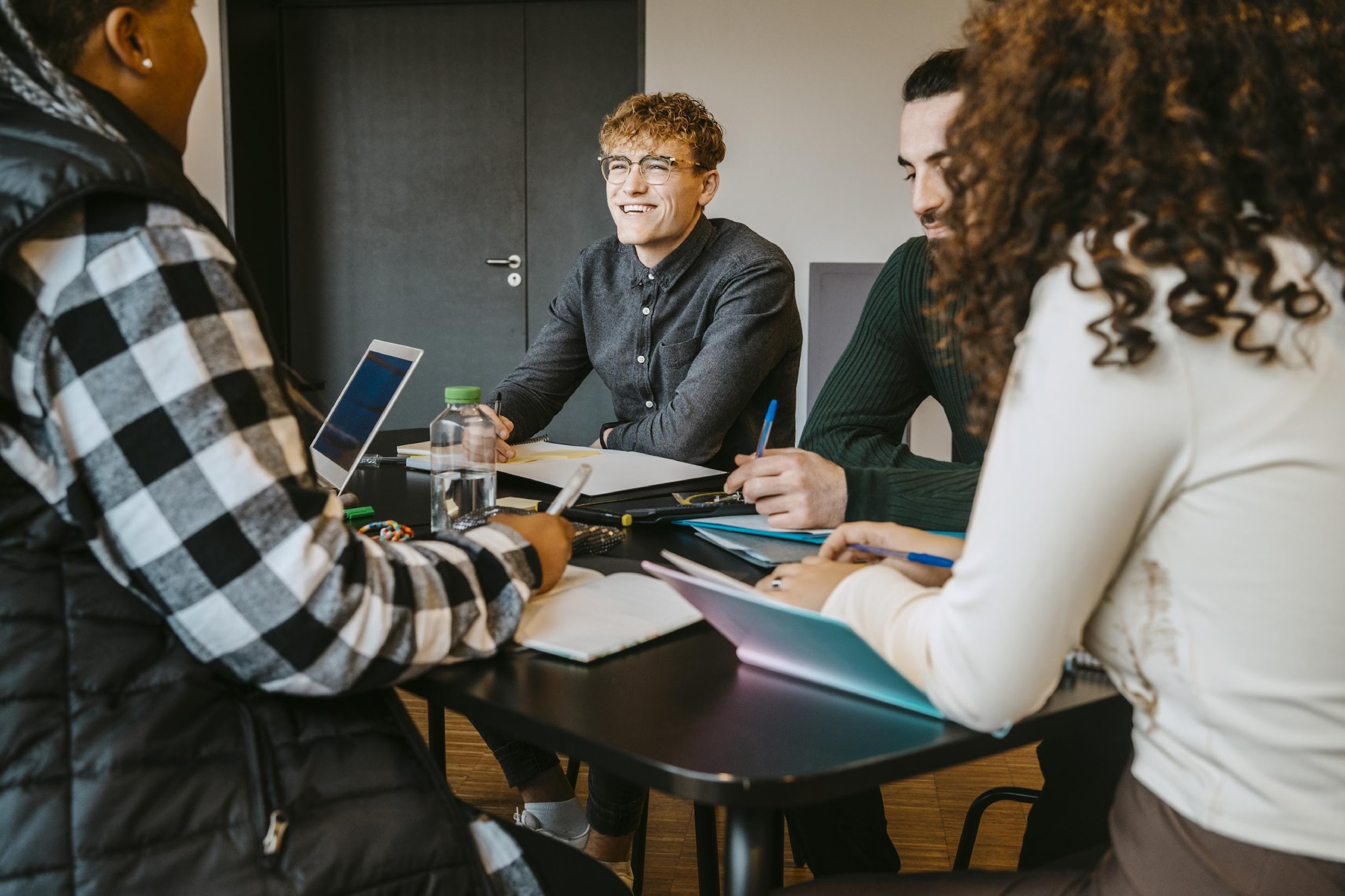 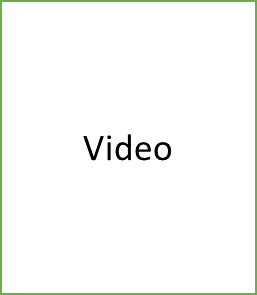 123 Street Name,
City, Country
info@email.com
+1234567890
Creator name
info@email.com
Thank you